Bell Ringer #610/23/19
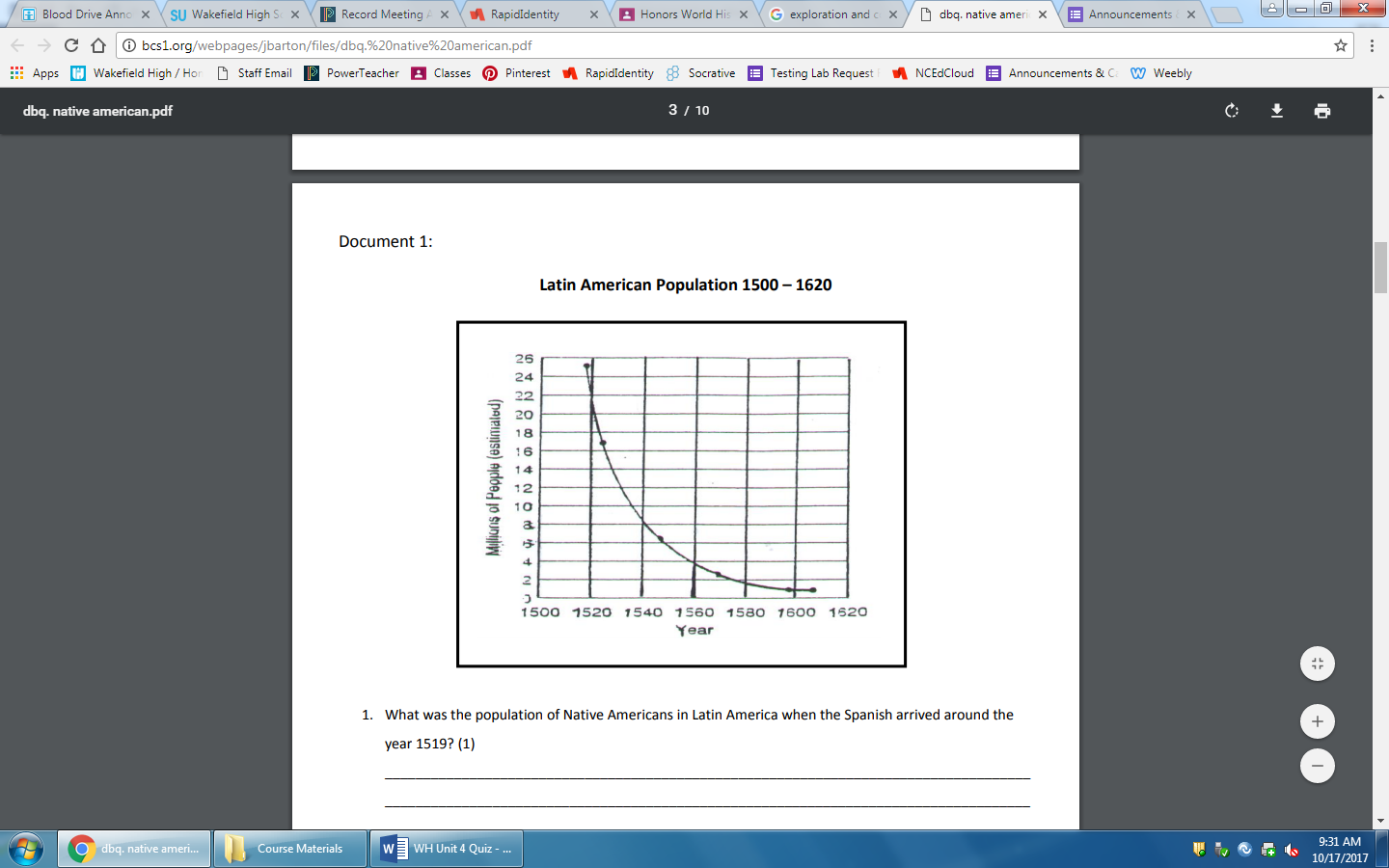 1) What was the purpose of the Treaty of Tordesillas and who was involved?

2) What was the difference in the native population of Latin America from 1520 to 1600? 

3) What was the main cause of this severe decline in population?
Fighting amongst warring tribes in Mexico
Disease brought over by Spanish conquistadors
The Spanish conquistadors shipped most of the population away to Africa to work on sugar plantations